IMPLEMENTATION OF THE SUPREME COURT DECISION IN THE MANDANAS CASE
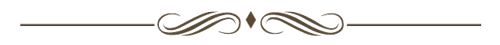 JOHN ARIES S. MACASPAC
DEPARTMENT OF BUDGET AND MANEGEMENT
1
OUTLINE OF PRESENTATION
Internal Revenue Allotment and the Supreme Court Ruling in the Mandanas Case
2
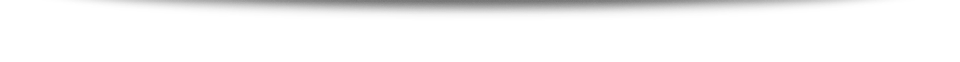 Full Devolution as Measure to Mitigate Impact of Supreme Court Ruling in the Mandanas Case
3
Draft Executive Order on Full Devolution and Its Salient Features
INTERNAL REVENUE ALLOTMENT AND THE SUPREME COURT RULING IN THE MANDANAS CASE
IRA AND THE SC RULING ON THE MANDANAS CASE
INTERNAL REVENUE ALLOTMENT
LGUs shall have a just share, as determined by law, in the national taxes which shall be automatically released to them.

Forty percent (40%) of the share in the national internal revenue taxes (NIRT) based on the collection of the third fiscal year preceding the current fiscal year will be given to LGUs
IRA AND THE SC RULING ON THE MANDANAS CASE
SUPREME COURT RULING ON THE MANDANAS CASE
The Supreme Court (SC) ruled that the just share of LGUs from the national taxes is not limited to “national internal revenue taxes” collected by the Bureau of Internal Revenue (BIR) but includes collections (customs duties) by the Bureau of Customs (BOC).
BEFORE MANDANAS RULING
IRA
NG
NATIONAL TAXES
IRA AND THE SC RULING ON THE MANDANAS CASE
EXPECTED INCREASE IN THE IRA OF LGUs (FY 2022)
PhP 234.39 B 
 (27.61% more, 1.03% of GDP) *
*Based on the 07 March 2020 computation of DOF**Based on DBCC AdRef meeting on July 28, 2020
IRA AND THE SC RULING ON THE MANDANAS CASE
PROGRAM ALLOCATION FOR IRA, 2019-2022
55.7%
IRA AND THE SC RULING ON THE MANDANAS CASE
SAMPLE LGUs
FULL DEVOLUTION AS A MEASURE TO MITIGATE THE FISCAL IMPACT OF THE MANDANAS RULING
FULL DEVOLUTION AS A MEASURE TO MITIGATE THE FISCAL IMPACT OF THE MANDANAS RULING
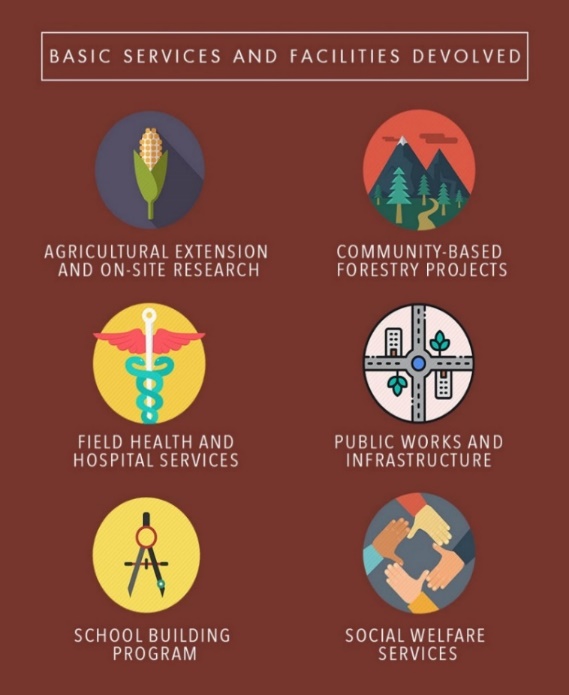 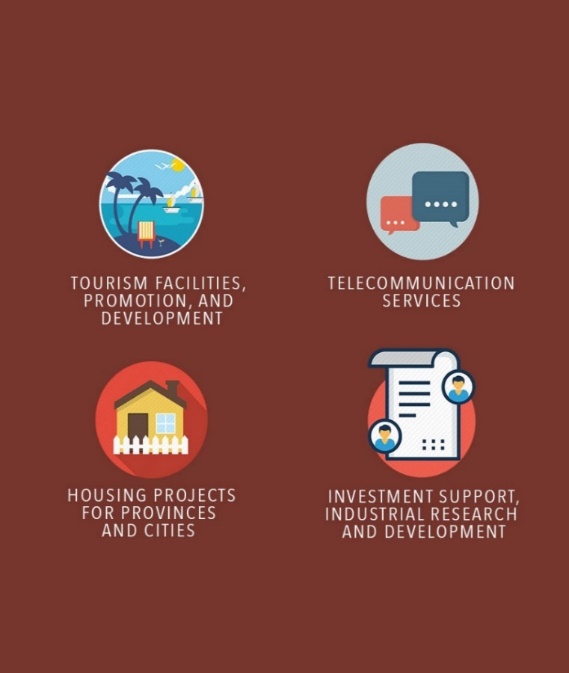 Sec. 17 of the LGC mandated the devolution of several functions to LGUs.

However, many national agencies continues to  implement these functions

For fiscal sustainability, the devolved functions must permanently be taken out from the national agencies to empower the LGU to assume them.
Adapted from Powers and Devolved Services of Local Government Units (LGUs) by  Dr. Maria Ela Atienza (Professor and Chair), Asst. Prof. Jan Robert Go (Assistant Professor), and Herby Jireh Esmeralda (Research Assistant). Retrieved from https://halalan.up.edu.ph/powers-and-devolved-services-of-local-government-units-lgus/
IRA shares
NG fiscal resources
SALIENT FEATURES OF THE DRAFT EXECUTIVE ORDER ON FULL DEVOLUTION
EXECUTIVE ORDER DIRECTING THE FULL DEVOLUTION OF CERTAIN FUNCTIONS OF THE EXECUTIVE BRANCH TO LOCAL GOVERNMENTS
SALIENT FEATURES
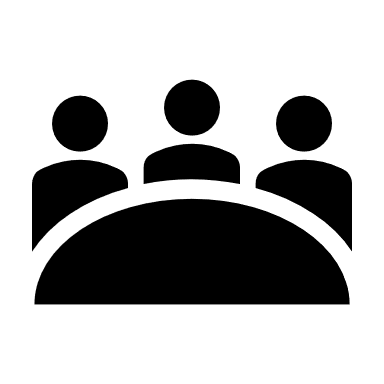 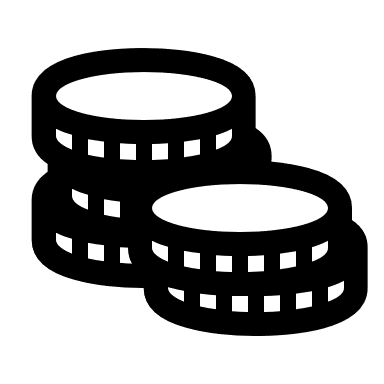 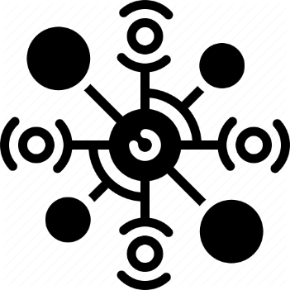 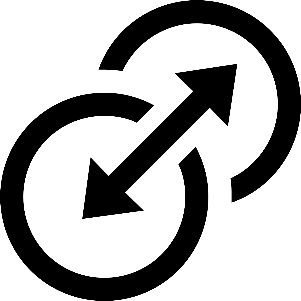 Delineation 
of NG and 
LGU Roles
Preparation of  Devolution Transition Plans
Establishment of Growth Equalization Fund
Creation of Committee on Devolution
EXECUTIVE ORDER DIRECTING THE FULL DEVOLUTION OF CERTAIN FUNCTIONS OF THE EXECUTIVE BRANCH TO LOCAL GOVERNMENTS
SALIENT FEATURES
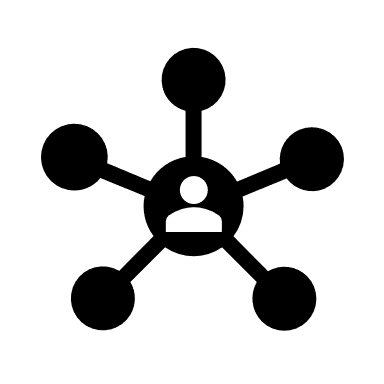 Capacity 
Building 
for LGUs
Strengthening of Planning, Investment Programming, and Budgeting Linkage and M&E Systems
Development of Communication Plan and Strategy
Options for Affected NGA Personnel
COVERAGE, FUNCTIONS, SERVICES, AND FACILITIES
FOR FULL DEVOLUTION (SEC. 1-3)
All agencies and instrumentalities of the Executive Branch with devolved functions to LGUs

Excludes LGUs in Bangsamoro Autonomous Region in Muslim Mindanao (BARMM)

Functions, services, and facilities based on Section 17 of the Local Government Code and other pertinent laws
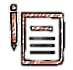 PRINCIPLES AND GUIDELINES FOR THE DEVOLUTION OF 
SERVICES AND FUNCTIONS (SEC. 4)
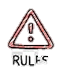 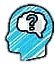 RULES
POLICIES
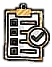 PLAN
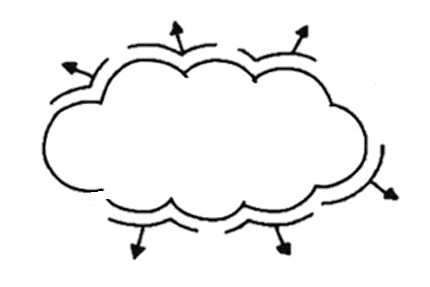 Proper role of NG is to set national policy and service delivery standards, and assist, oversee and monitor LGUs

National Government shall formulate and pursue a long-term institutional development program for LGUs to strengthen their capacities and capabilities to fully assume the devolved functions
STANDARDS
NATIONAL GOVERNMENT
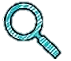 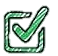 MONITORING
EVALUATION
PRINCIPLES AND GUIDELINES FOR THE DEVOLUTION OF 
SERVICES AND FUNCTIONS (SEC. 3)
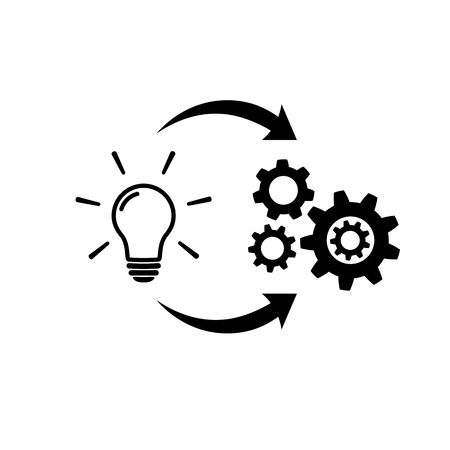 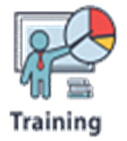 LGUs to undertake necessary actions to prepare for the greater role and responsibilities they are expected to assume
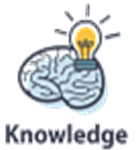 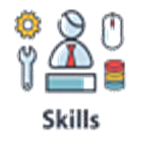 PREPARATION OF FULL DEVOLUTION TRANSITION PLANS (SEC. 5)
Transition plan shall include the following:

Programs and projects to be devolved per LGU level

Definition of standards for the delivery of devolved services (minimum cost, scope and quality of services)

Strategy for capacity development of LGUs

Framework for monitoring and performance assessment of LGUs, including imposition of sanctions provided by pertinent laws

Department/agency organizational effectiveness proposal
PREPARATION OF FULL DEVOLUTION TRANSITION PLANS (SEC. 5)
Transition plans to be submitted to DBM for evaluation and approval within 120 days from effectivity of EO
DILG, NEDA, DOF, and DAP to provide technical assistance to departments/agencies concerned
N
G
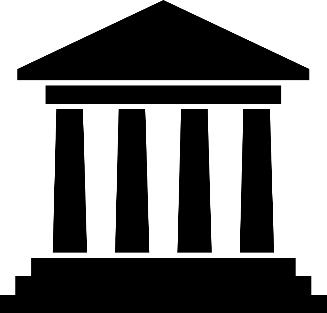 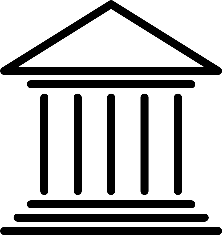 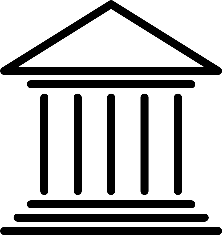 To prepare respective transition plans upon finalization of transition plans of NGAs concerned
LGUs to ensure alignment and consistency with NGA transition plans
LGUs may consult and collaborate with DILG, NEDA, DOF, and DAP in the formulation/development of their transition plans
L
G
U
s
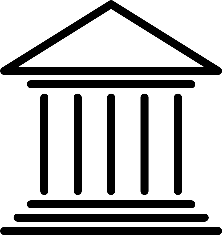 ESTABLISHMENT OF GROWTH EQUALIZATION FUND (SEC. 6)
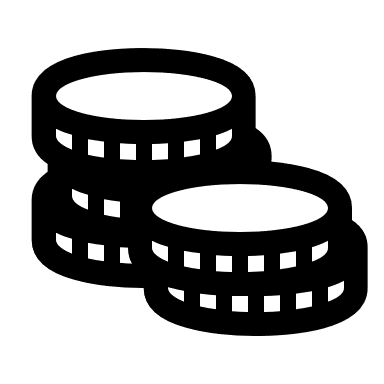 A Growth Equalization Fund (GEF) shall be established starting FY 2022 to address the vertical and horizontal fiscal imbalance across LGUs
CREATION OF COMMITTEE ON DEVOLUTION (SEC. 7)
Committee to monitor and evaluate the status of the implementation of devolution transition plans and submit report to OP 3 years after 2022 

To be headed by the Executive Secretary and composed of the following members:
Secretary of Budget and Management
Secretary of the Interior and Local Government
Secretary of Socioeconomic Planning
Secretary of Finance
Heads of the League of Provinces/Cities/Municipalities of the Philippines, Liga ng mga Barangay sa Pilipinas, and Union of Local Authorities of the Philippines
CAPACITY DEVELOPMENT FOR LGUs (SEC. 8)
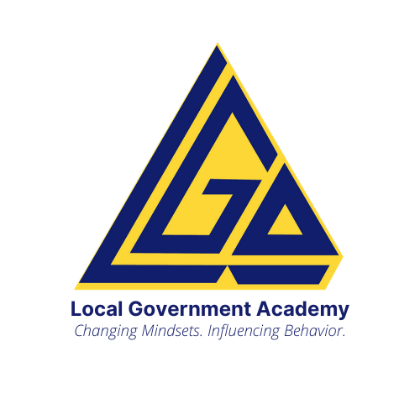 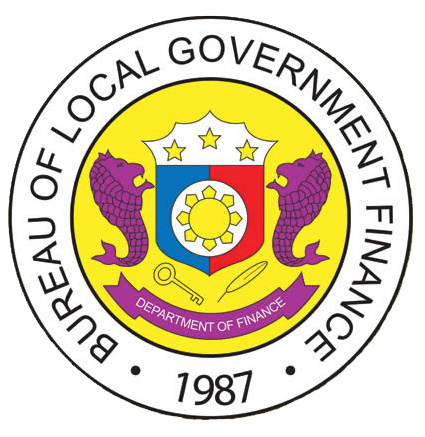 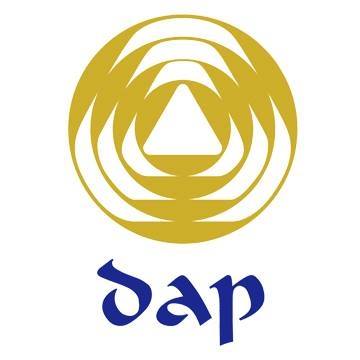 Shall strengthen capabilities of local chief executives
Shall conduct programs regarding revenue generation and fiscal management
Shall harmonize all needed capacity development interventions
CAPACITY DEVELOPMENT FOR LGUs (SEC. 8)
LGUs to formulate respective Capacity Development Agenda based on framework and guidelines to be issued by DILG-LGA 

LGUs may enter into memorandum of agreements with NGAs for the provision of technical assistance
STRENGTHENING PLANNING, INVESTMENT PROGRAMMING AND BUDGETING LINKAGE AND MONITORING AND EVALUATION SYSTEMS (SEC. 9)
Vertical and horizontal linkages across different levels of government in development planning, investment programming and budgeting to be strengthened, and areas of convergence to be identified

Likewise, results-based monitoring and evaluation systems shall be in place and strengthened to ensure purposive conduct of evaluations in the performance and delivery of devolved functions and services.
STRENGTHENING PLANNING, INVESTMENT PROGRAMMING AND BUDGETING LINKAGE AND MONITORING AND EVALUATION SYSTEMS (SEC. 9)
STRENGTHENING PLANNING, INVESTMENT PROGRAMMING AND BUDGETING LINKAGE AND MONITORING AND EVALUATION SYSTEMS (SEC. 9)
Provincial governments are reminded of their oversight functions in the provision of services and implementation of projects within their provinces that cut across city/municipal borders.

Cities and municipalities are enjoined to actively perform their function in reviewing the budgets of barangays and promote coordination of barangay PAPs

DILG, DOF, NEDA, and DBM shall update the DILG-DOF-NEDA-DBM Joint Memorandum Circular No. 1 dated November 18, 2016 and recalibrate the Synchronized Local Planning and Budgeting Calendar
DEVELOPMENT OF COMMUNICATIONS PLAN AND STRATEGY (SEC. 10)
The NG shall lead in the development of a strong communications plan and strategies to convey to the general public the delineation of functions between the NGAs and LGUs.

NGAs  shall designate focal officials and personnel to participate in this communications effort.
N
G
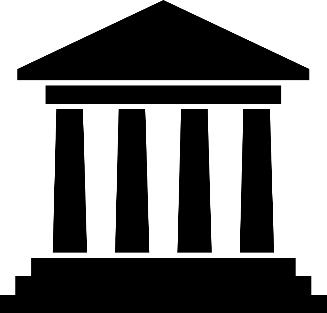 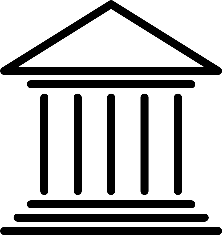 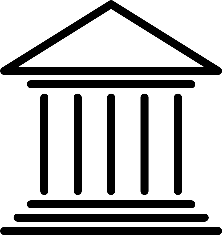 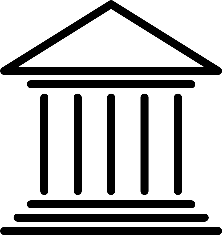 L
G
U
s
The LGUs shall be allowed to formulate their respective communications plans and strategies to effectively carry out the devolution efforts.
OPTIONS FOR AFFECTED PERSONNEL (SEC. 11-17)
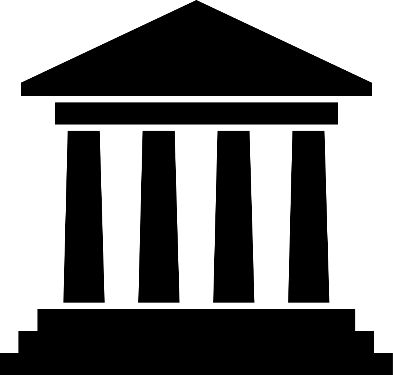 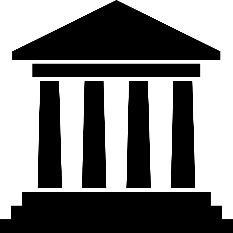 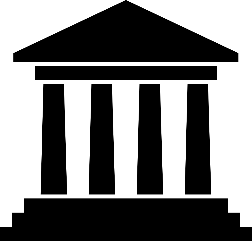 Retire or be separated from the service, and be given preference to vacant positions in LGUs
Transfer to other units within the agency
Transfer to other agencies within the Executive branch
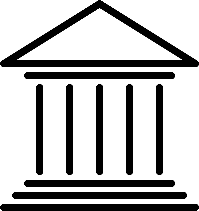 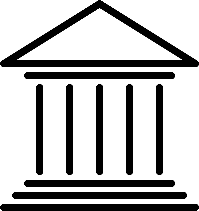 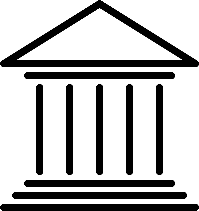 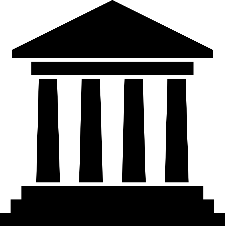 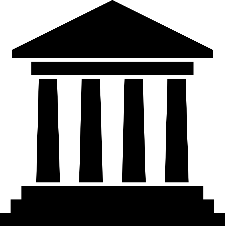 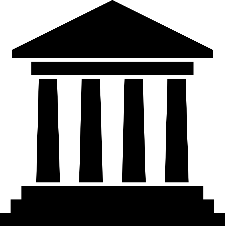 Thank you!
IMPLEMENTATION OF THE SUPREME COURT DECISION IN THE MANDANAS CASE
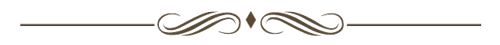 JOHN ARIES S. MACASPAC
DEPARTMENT OF BUDGET AND MANEGEMENT